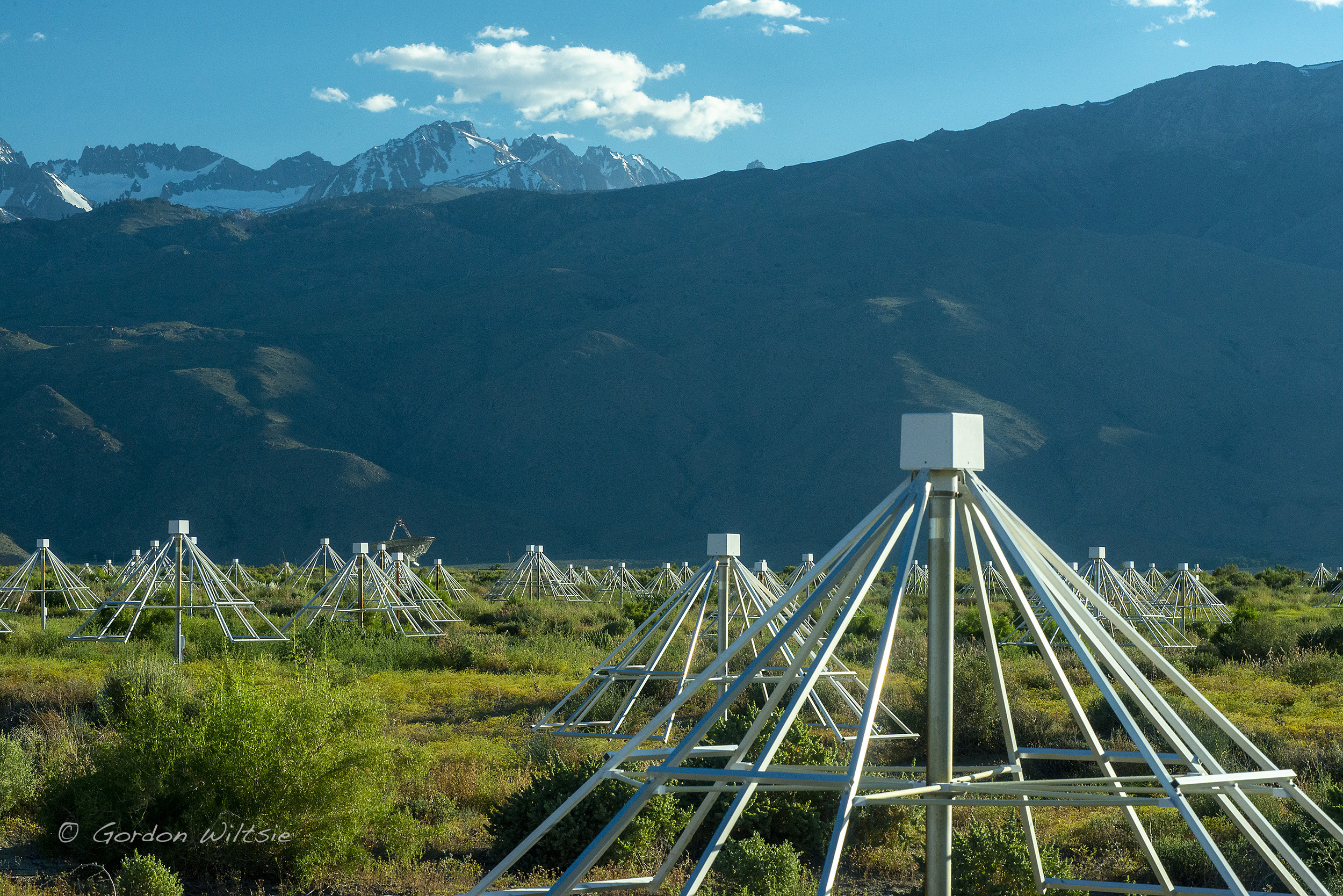 Standalone-radio cosmic ray detection at the OVRO-LWA
Kathryn Plant
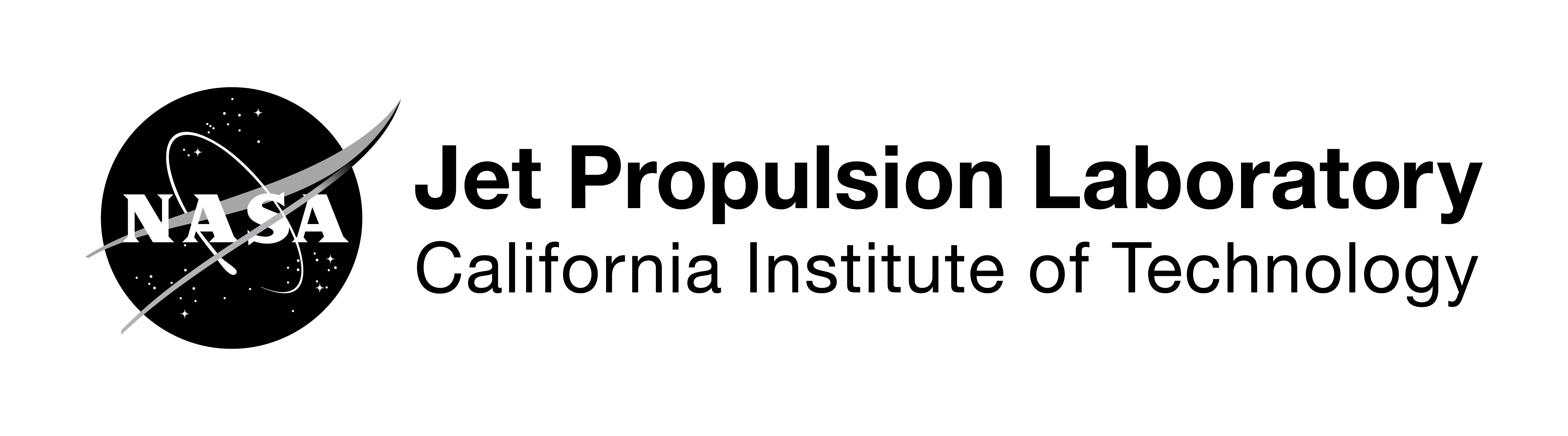 1
1
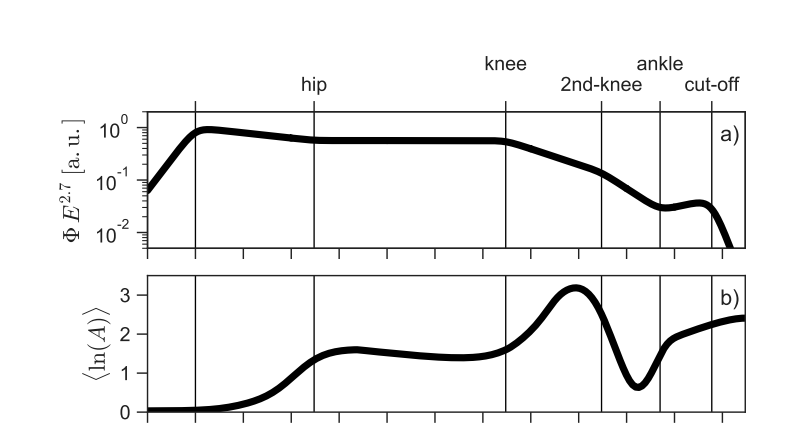 a)
Energy Spectrum
b)
Composition
The OVRO-LWA will probe the Galactic to extragalactic transition.
Energies Observable by  OVRO-LWA
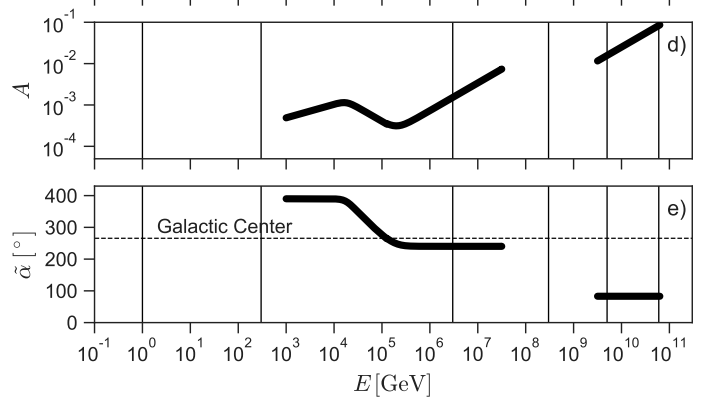 Adapted from Becker-Tjus and Merton 2017
c)
Dipole amplitude
Anisotropy
d)
Dipole phase [degrees]
2
Introduction to the OVRO-LWA
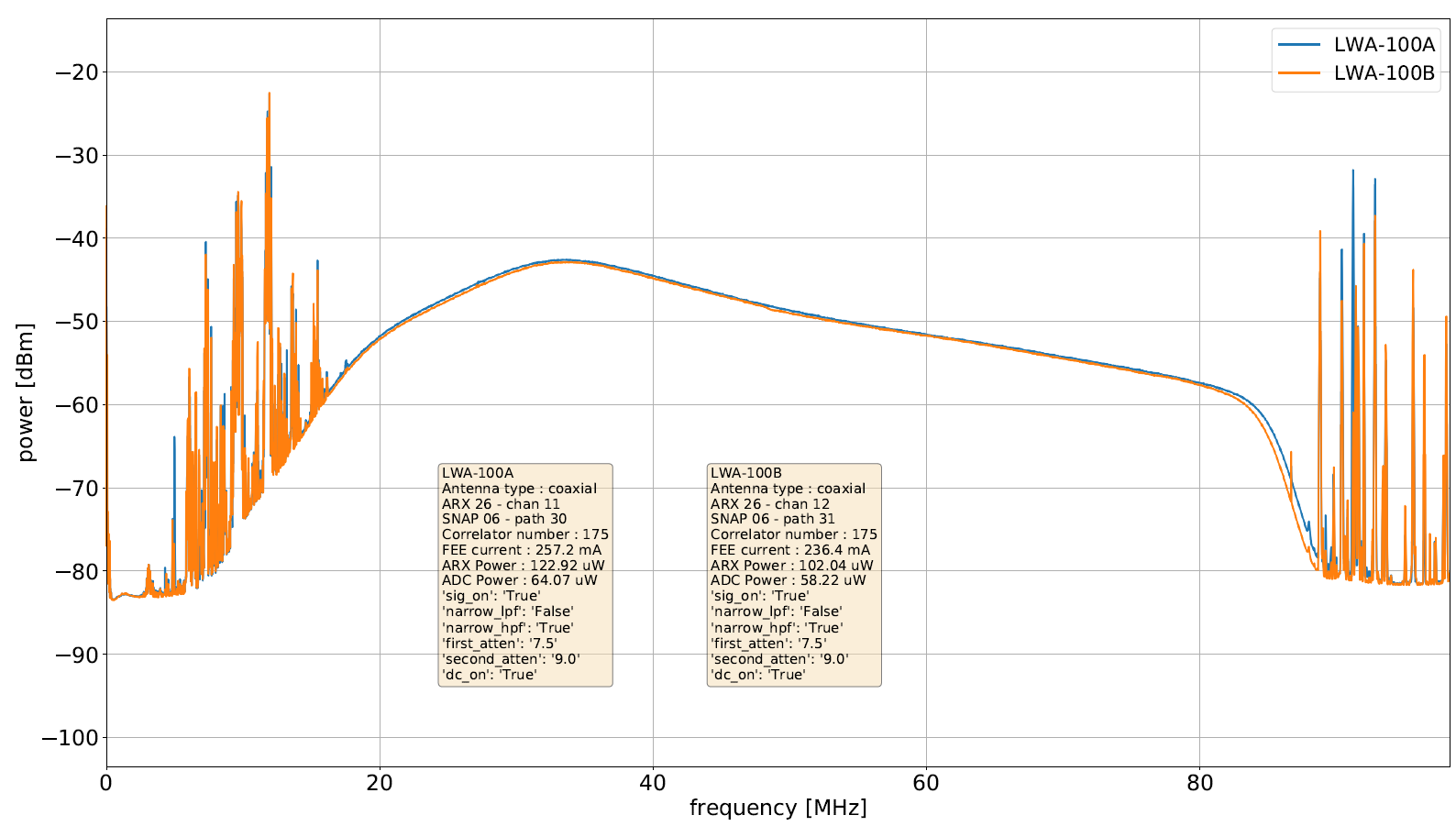 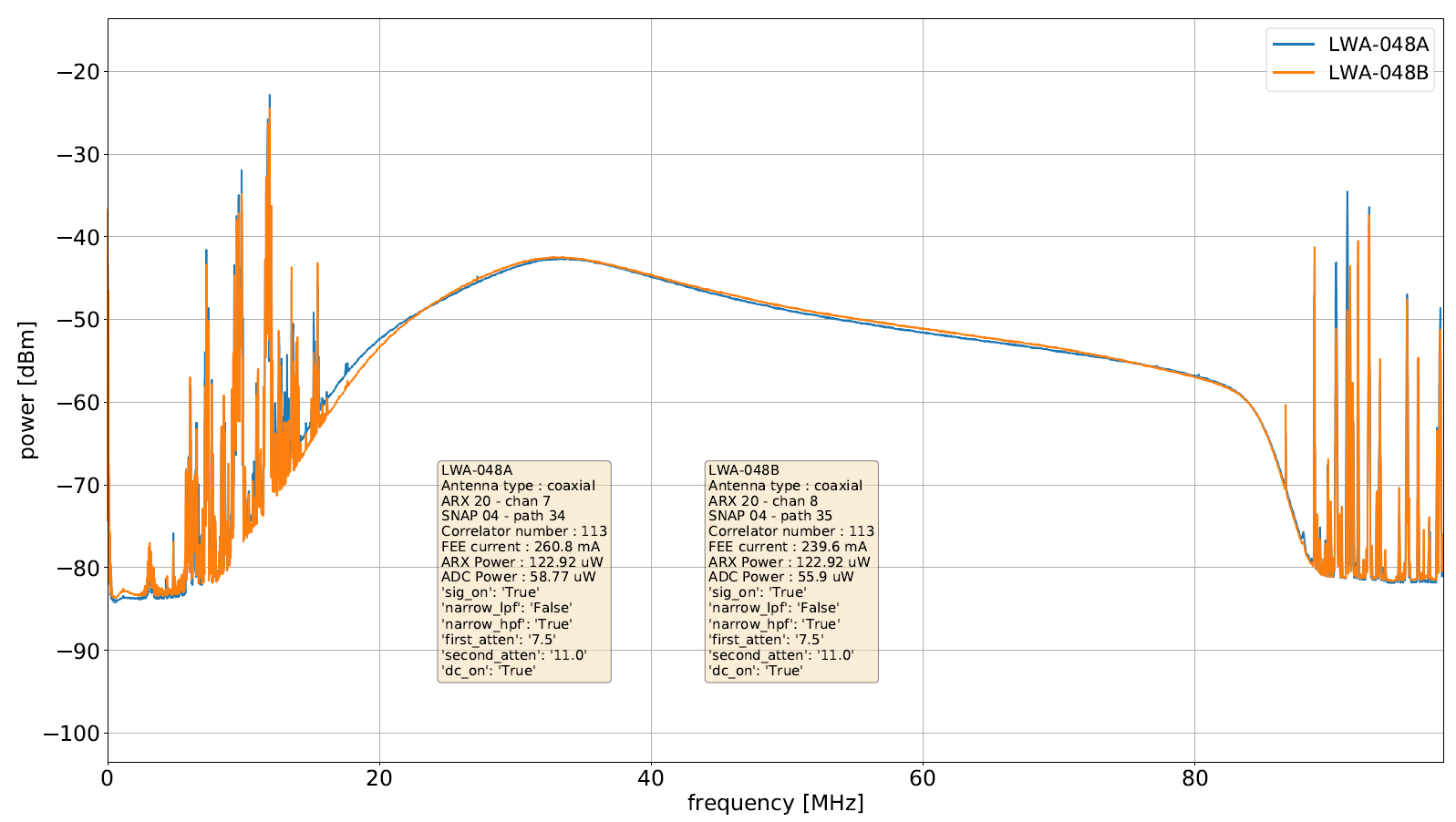 -20
-30
-40
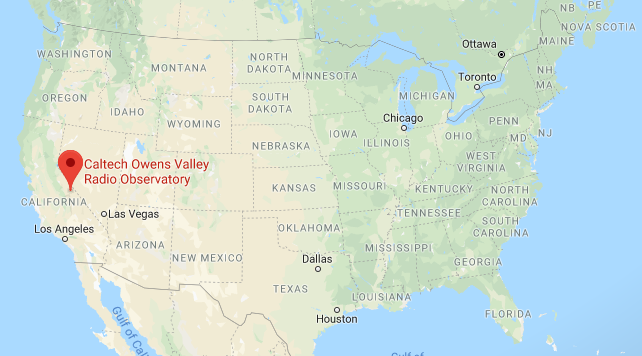 -50
Power [dBm]
-60
-70
-80
-90
-100
20
60
80
40
0
Frequency [MHz]
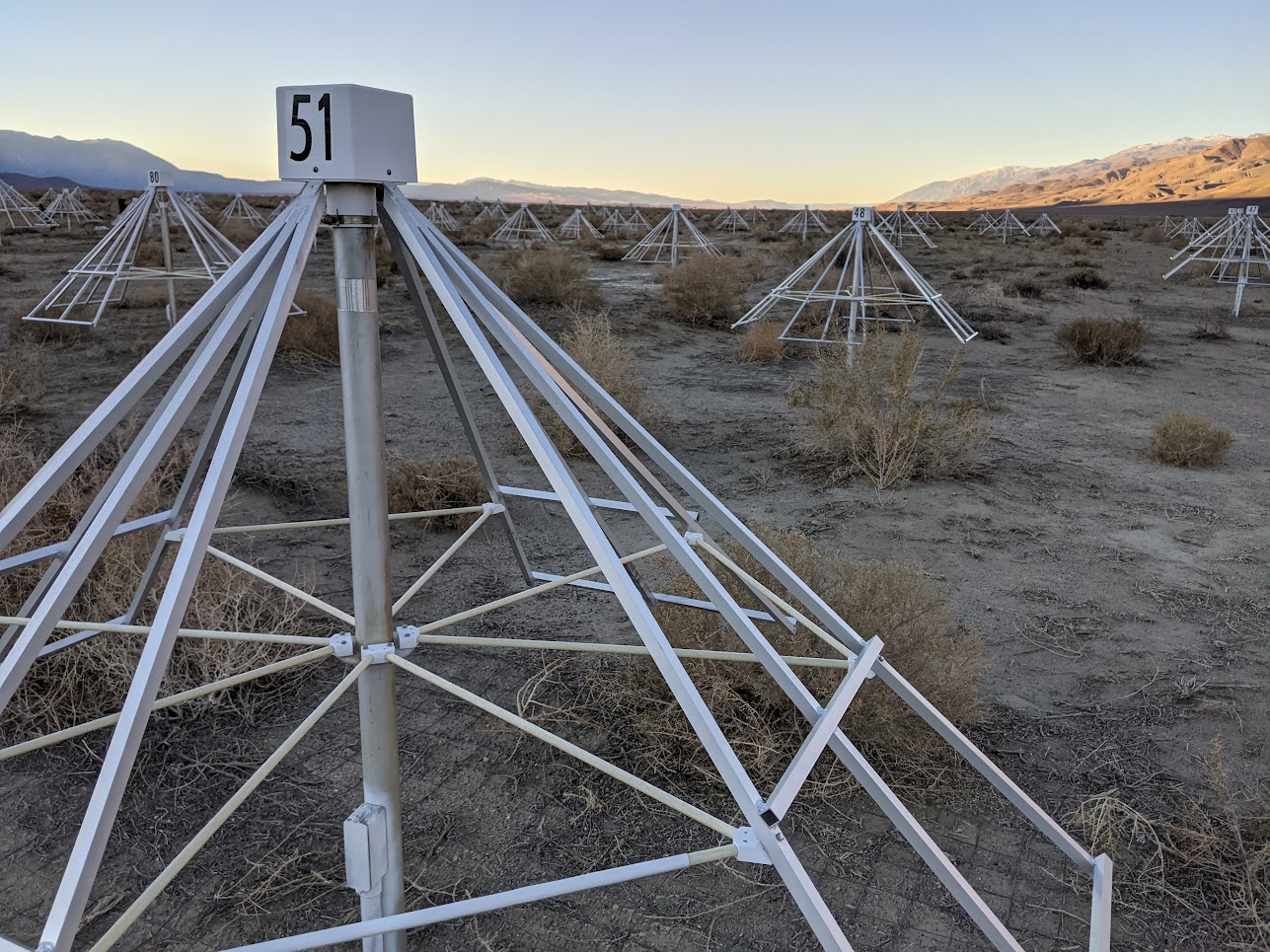 Extrasolar space weather, epoch of reionization, solar astronomy, cosmic rays and more
3
Array layout
352 dual-polarization dipoles
0.1
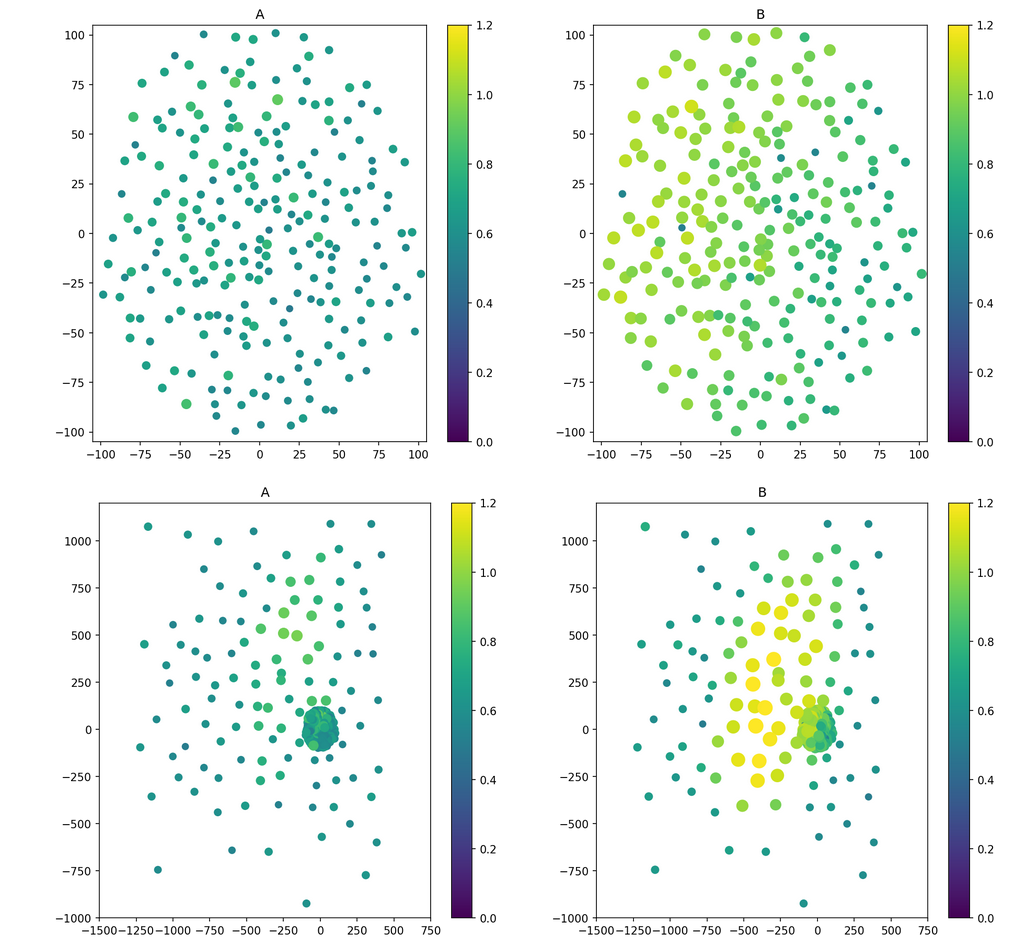 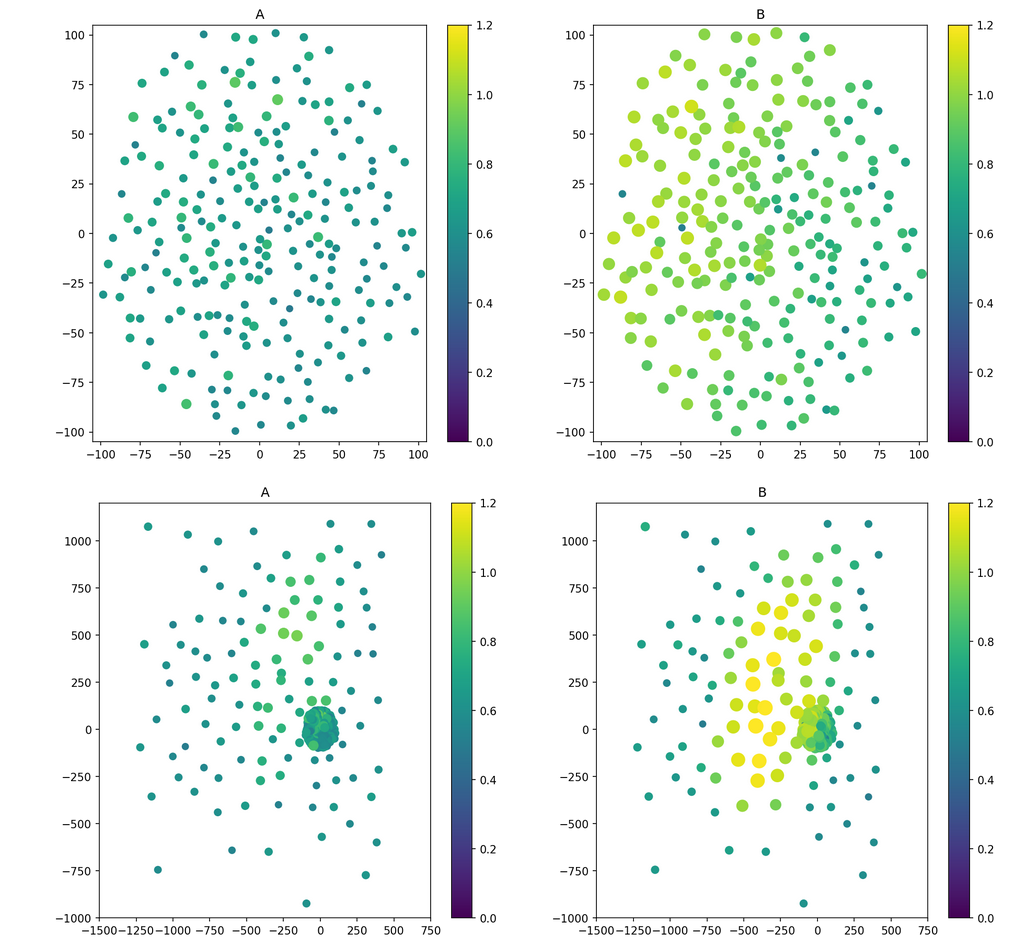 N-S position [km]
1
0
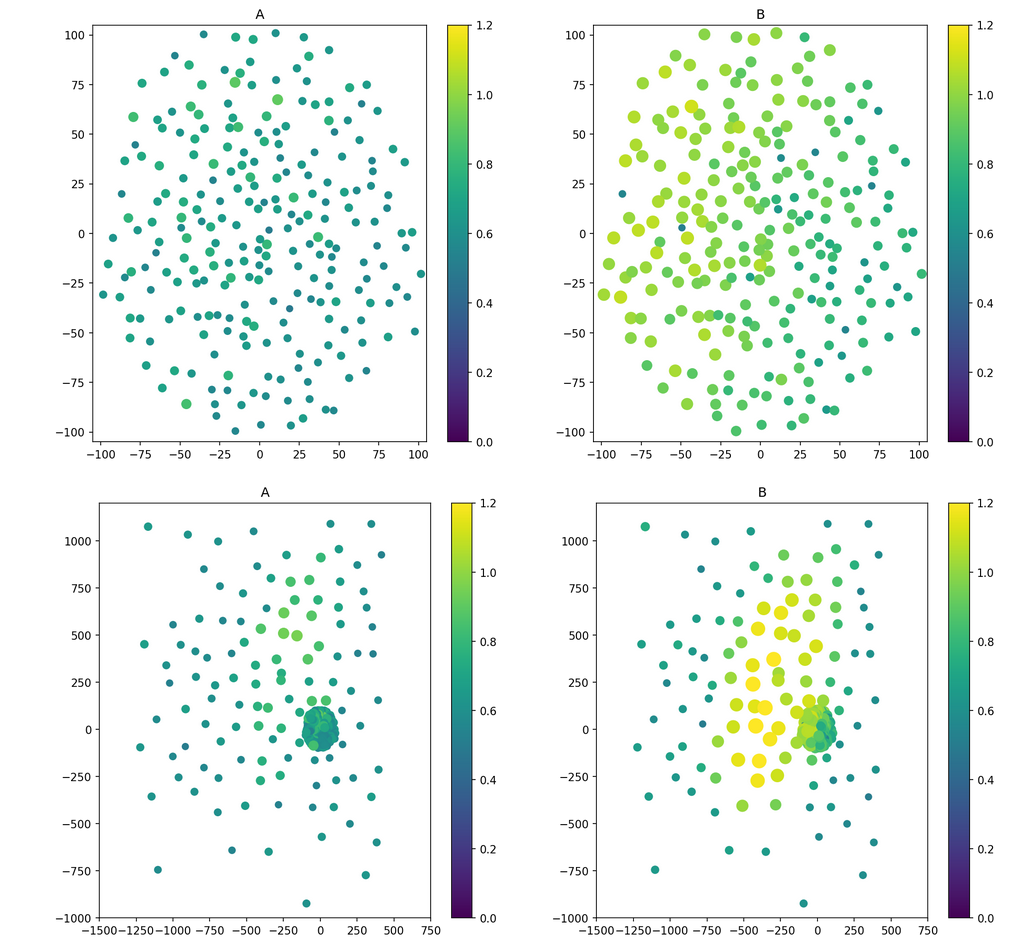 0.5
N-S position [km]
-0.1
Log signal-to-noise ratio
0.1
-0.1
0
0
E-W position [km]
-0.5
-1
0.5
-0.5
0
-1.5
-1
E-W position [km]
4
The OVRO-LWA underwent a major upgrade from 2019-2023.
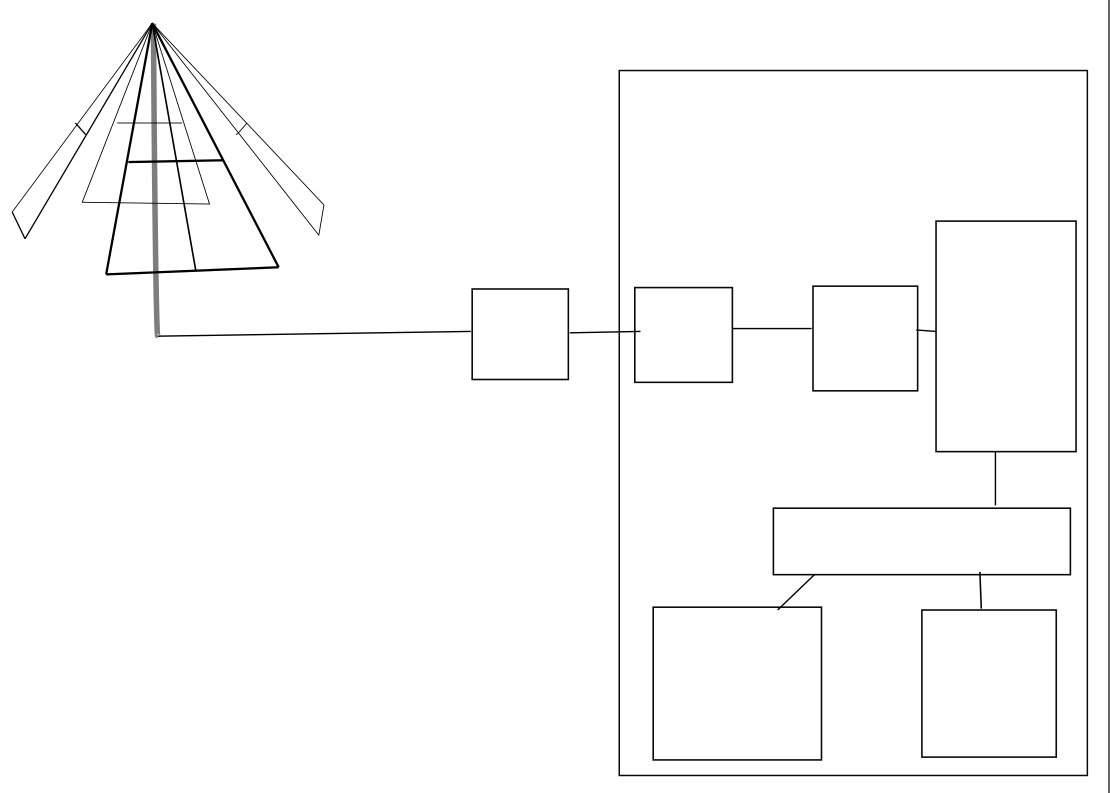 Junction box
Simplified LWA signal path
Analog receiver electronics
ADC
Digital signal processing
5
Bringing all signals to a central location is crucial to the cosmic ray detection strategy.
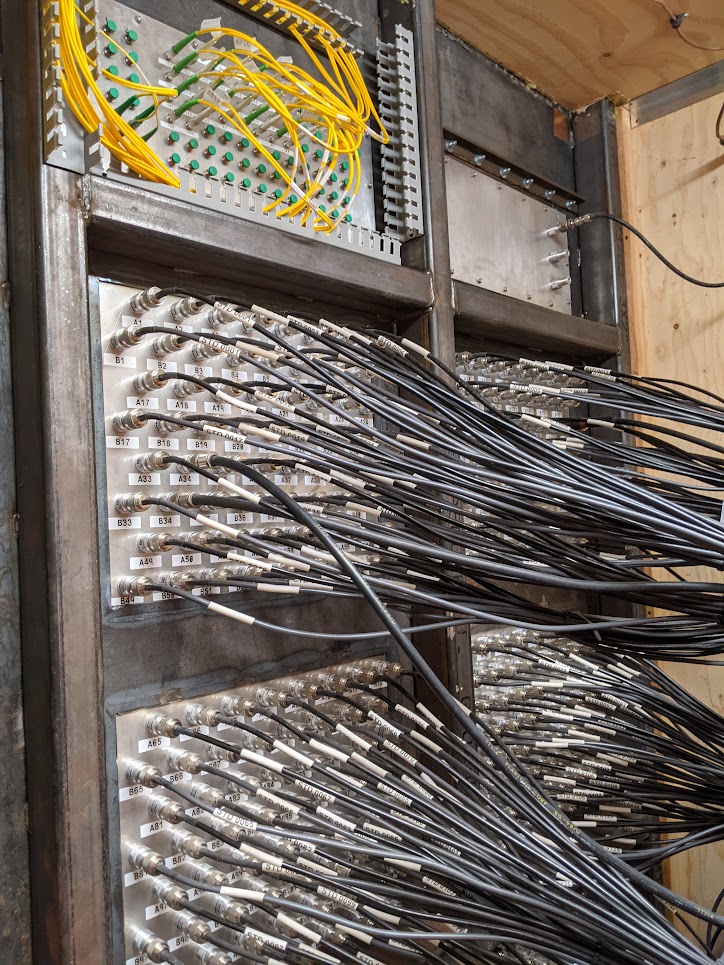 Requires a combination of:
Coaxial cable
RF over Fiber optics
6
OVRO-LWA signal path
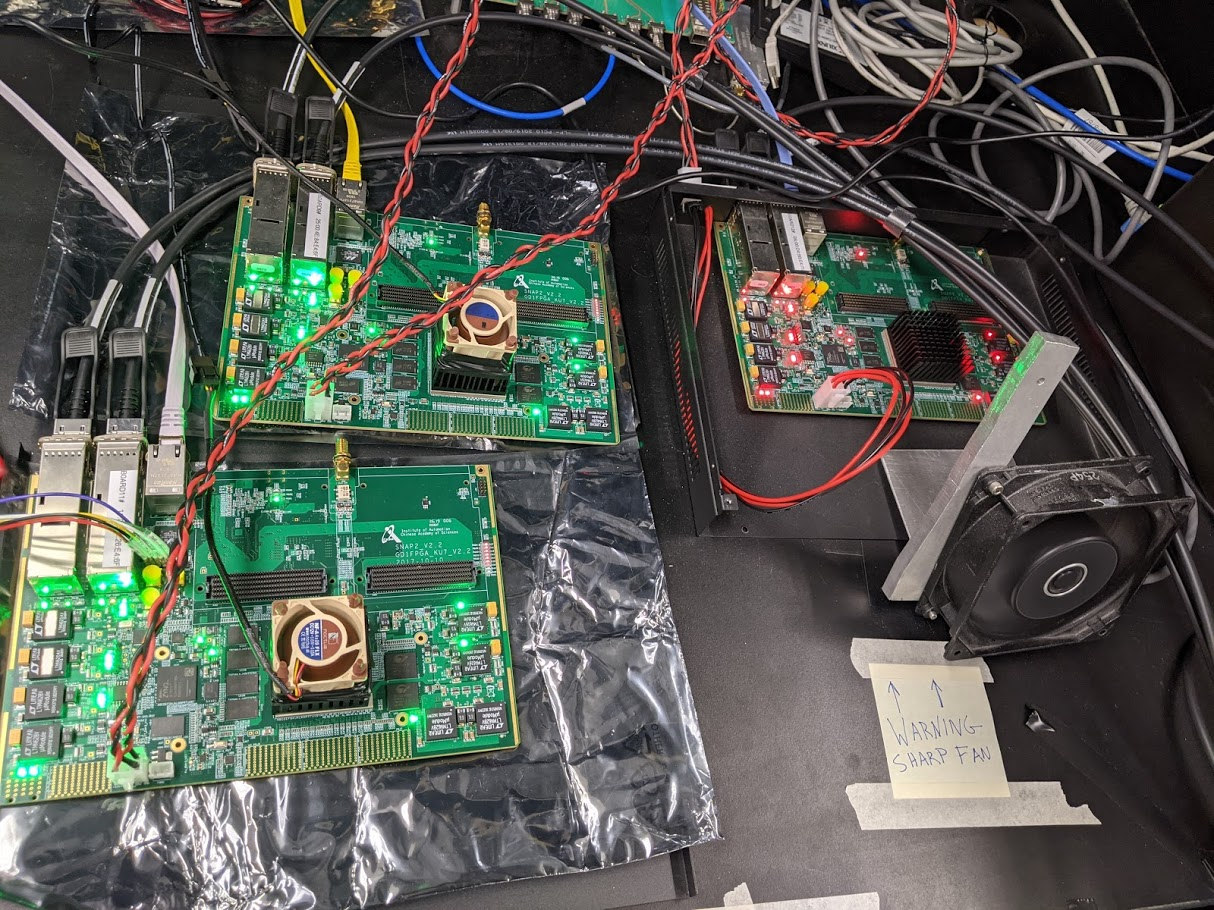 Electronics Shelter
x11
x44
x44
Analog receiver boards
SNAP2 board
ADC board
Junction box
x352
x352
40Gb switch
Cosmic ray threshold-coincidence trigger firmware runs alongside firmware for other observing modes.
GPU correlator
Cosmic ray server
7
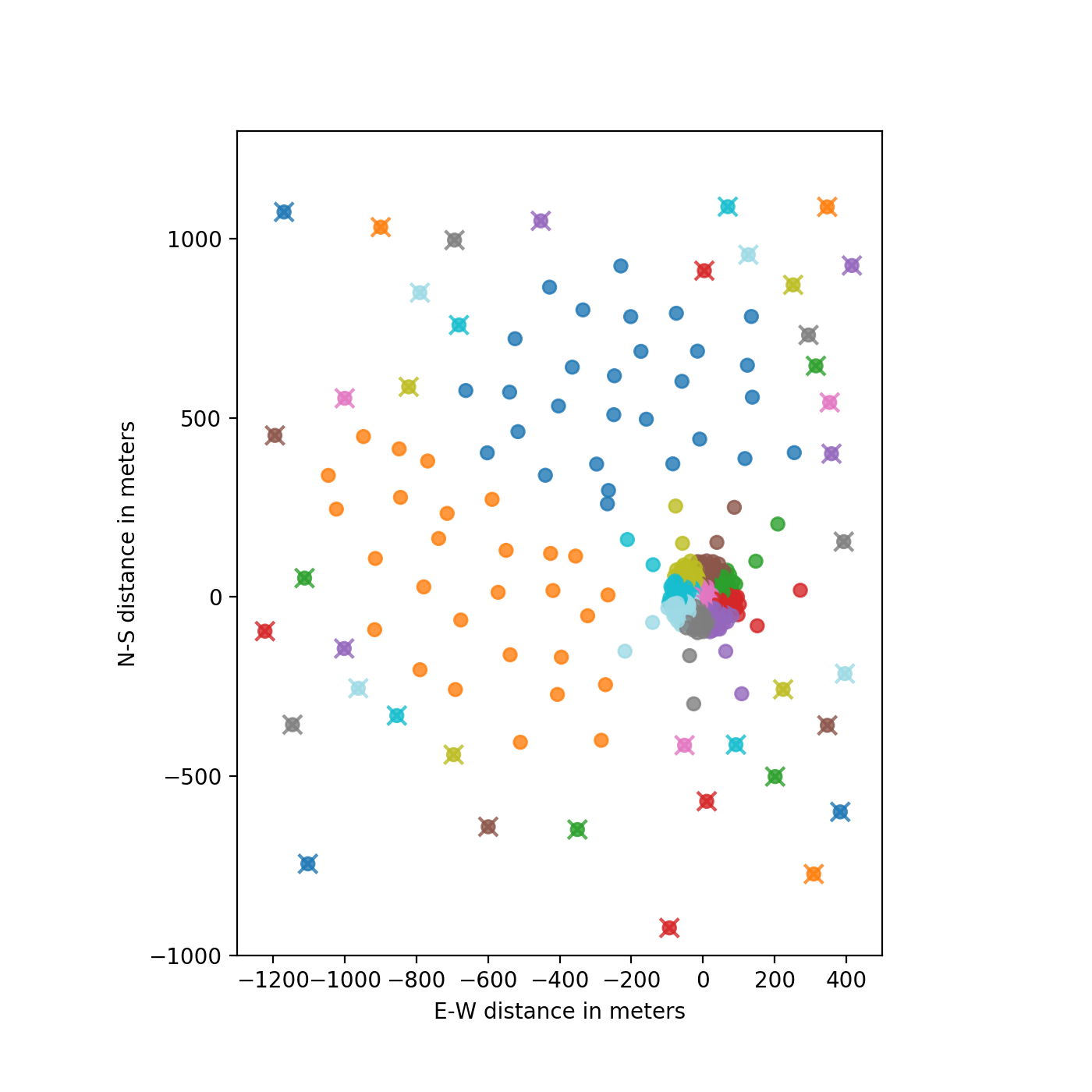 a)
1
My cosmic ray search strategy leverages the array layout.
0.5
Array layout color-coded by FPGA
Distant antennas veto RFI.
N-S position [km]
0
-0.5
-1
-1.2       -0.8        -0.4           0           0.4
E-W position [km]
8
Data flow and detector dead time
FPGA
FPGA
Design challenges
Readout firmware strategy
Inter-FPGA communication
FPGA
FPGA
Waveform data
40 Gbit switch
FPGA
Trigger
CPU
FPGA
1 Gbit switch
Control settings
FPGA
Performance
Readout time: 0.7ms
Inter-FPGA communication time: 0.84 microsecond
Dead time for 20-40 Hz trigger rate: 1.3-2.7%
Veto dead time 4%
Total: 5-7%
FPGA
FPGA
FPGA
FPGA
9
Event Classification Software: Reject RFI & identify cosmic rays
Example dataset: 19 hours from 2 nights
 April 29-30 & May 1-2
Summary statistics for each event
……………………………………………………….877365 events
Basic quality criteria
~1% pass
……………………………………………………….3368 events
Model fits
Spherical wavefront fit to arrival times
2D Gaussian fit to spatial distribution of SNR
Apply selection criteria on model fits
~0.1% pass
………………………………………………………4 candidate cosmic rays
Cosmic ray candidates
10
Example Event– Arrival time & signal to noise ratio
1
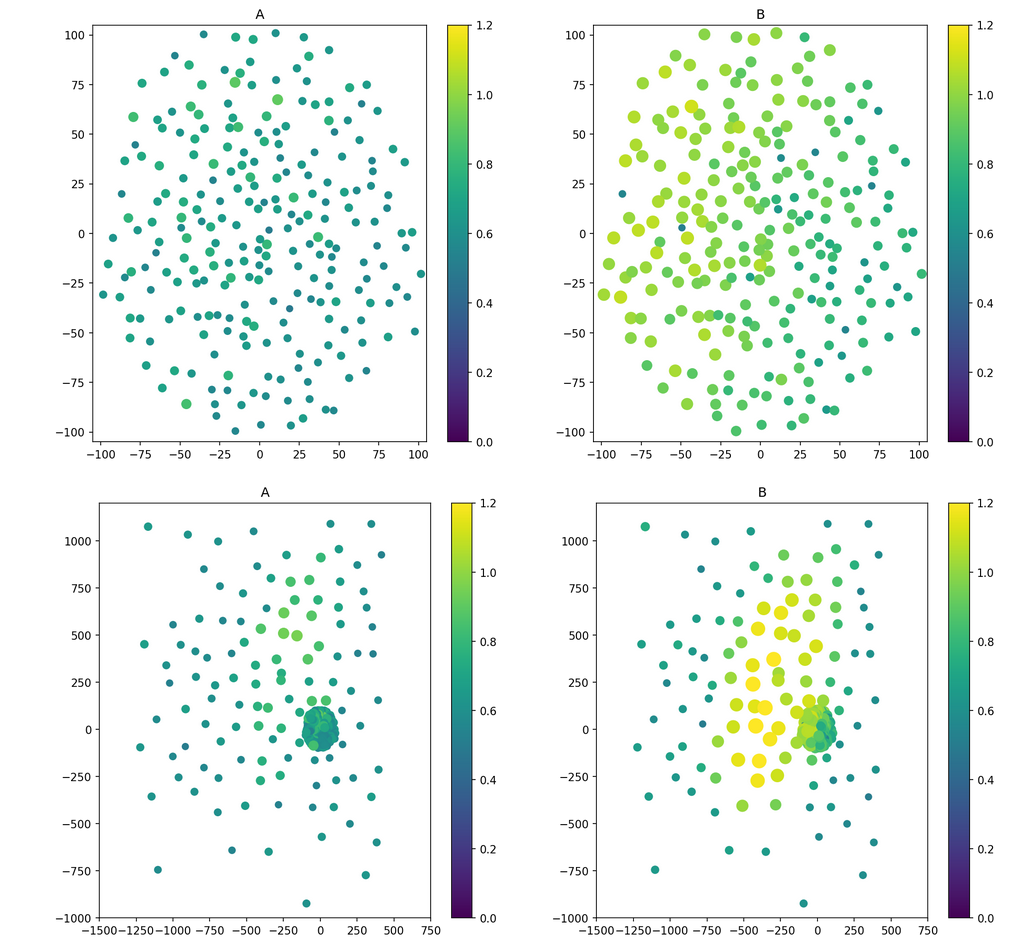 0.5
N-S position [km]
Log  SNR
0
-0.5
-1
0
-1.5
0.5
-1
-0.5
E-W position [km]
11
Example cosmic ray candidate 21-Feb-2024
E-W polarization
16
1.0
Gaussian fit RMS residual  ~ 1.18
12
0.5
Measured SNR
N-S Position [km]
Best fit 2D Gaussian Model SNR
0.0
8
Residual
Measured SNR
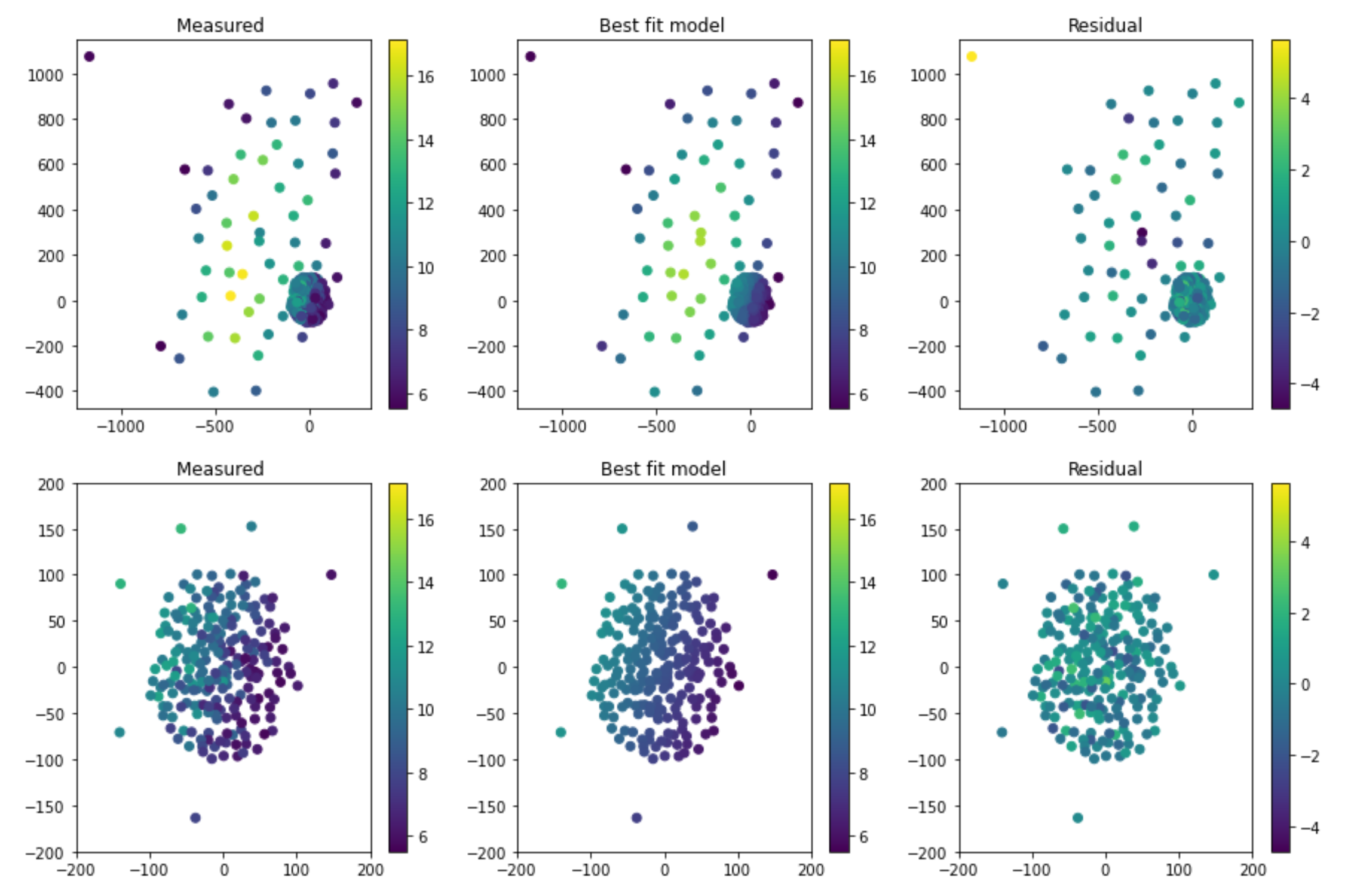 0.8
16
16
-0.5
4
14
14
2
0.4
12
12
N-S Position [km]
0
10
10
0.0
-1.0
0
-2
8
8
1.5       1.0     -0.5        0        0.5
-0.4
6
6
E-W Position [km]
-0.8    -0.4        0
-0.8    -0.4        0
-0.8    -0.4        0
E-W Position [km]
E-W Position [km]
E-W Position [km]
SNR=(Peak of Hilbert envelope)/rms
Mean SNR of background noise ~3.8
12
ction azimuth 189.999 +- 0.22 degree Gaussian semimajor axis azimuth 18.133 +- 1.604 degree Arrival direction ZA 63.655 +- 0.397 degree Gaussian aspect ratio 2.276 +- 0.129
Example cosmic ray candidate 21-Feb-2024
Waveform of highest-SNR antenna
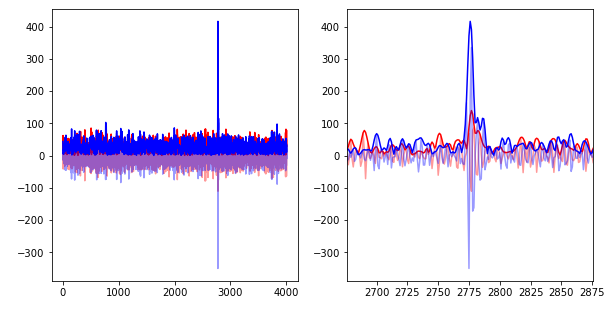 Best-fit arrival direction:
Azimuth 190.0 +- 0.2 degrees 
Zenith angle 63.7 +- 0.4 degrees
--E-W polarization
--N-S polarization
400
200
Voltage [ADC units]
0
-200
Best fit spherical wavefront model arrival times
Measured relative arrival times
0
2000
4000
Residual
2700
2800
Time [clock cycles]
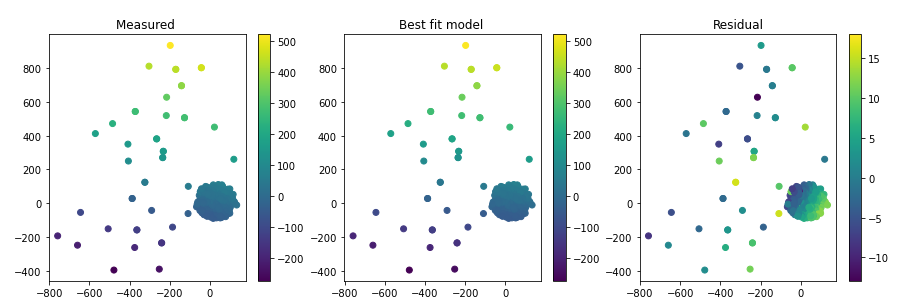 15
0.8
400
400
10
200
0.4
200
5
N-S Position [km]
0
0
0
0.0
-5
-200
-200
-10
-0.4
-0.8    -0.4          0
-0.8    -0.4          0
-0.8    -0.4          0
E-W Position [km]
E-W Position [km]
E-W Position [km]
13
Example cosmic ray candidate 01-May-2024
E-W polarization
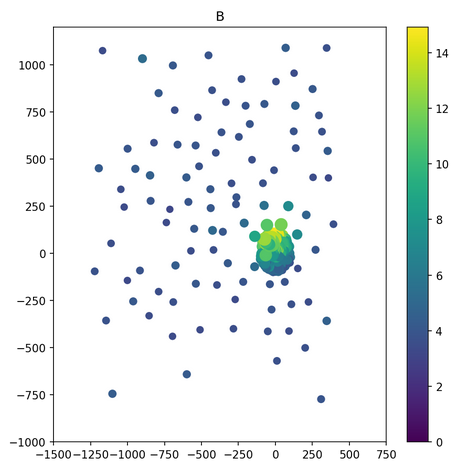 14
1.0
Gaussian fit RMS residual  ~ 0.92
12
0.5
10
Measured SNR
Best fit 2D Gaussian Model SNR
8
N-S Position [km]
0.0
6
Measured SNR
Residual
14
14
0.2
4
1
-0.5
12
12
0.1
0
2
N-S Position [km]
10
10
-1
0.0
-1.0
8
8
0
1.5       1.0     -0.5        0        0.5
6
6
-0.1
E-W Position [km]
-0.1       0       1.0
-0.1       0       1.0
-0.1       0       1.0
E-W Position [km]
E-W Position [km]
E-W Position [km]
14
Example cosmic ray candidate 01-May-2024
Waveform of highest-SNR antenna
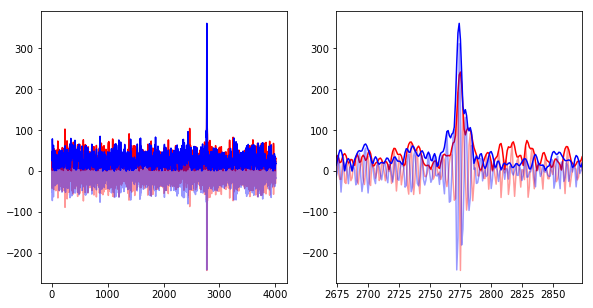 Best-fit arrival direction:
Azimuth 52.0 +- 0.2 degrees 
Zenith angle 33.4 +- 0.1 degree
300
--E-W polarization
--N-S polarization
200
100
Voltage [ADC units]
0
-100
Best fit spherical wavefront model arrival times
Measured relative arrival times
-200
0
2000
4000
2800
2700
Residual
0.2
Time [clock cycles]
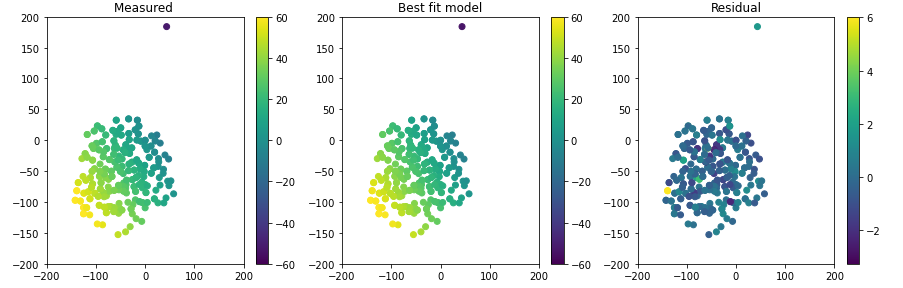 40
40
4
0.1
2
0.0
0
0
N-S Position [km]
0
-0.1
-40
-40
-2
-0.1     0    1.0
-0.1     0    1.0
-0.1     0    1.0
E-W Position [km]
E-W Position [km]
E-W Position [km]
15
Next steps
Refine calibration
X-max reconstruction
Explore interferometric reconstruction
Cross-comparison with muon detector
16
Conclusions
The standalone-radio cosmic ray detector for the OVRO-LWA is complete and cosmic ray searching has begun.
Detector dead time 5-7%
Detailed spatial sampling of cosmic ray footprints supports goals of precise air shower reconstruction, and testing interferometric techniques.
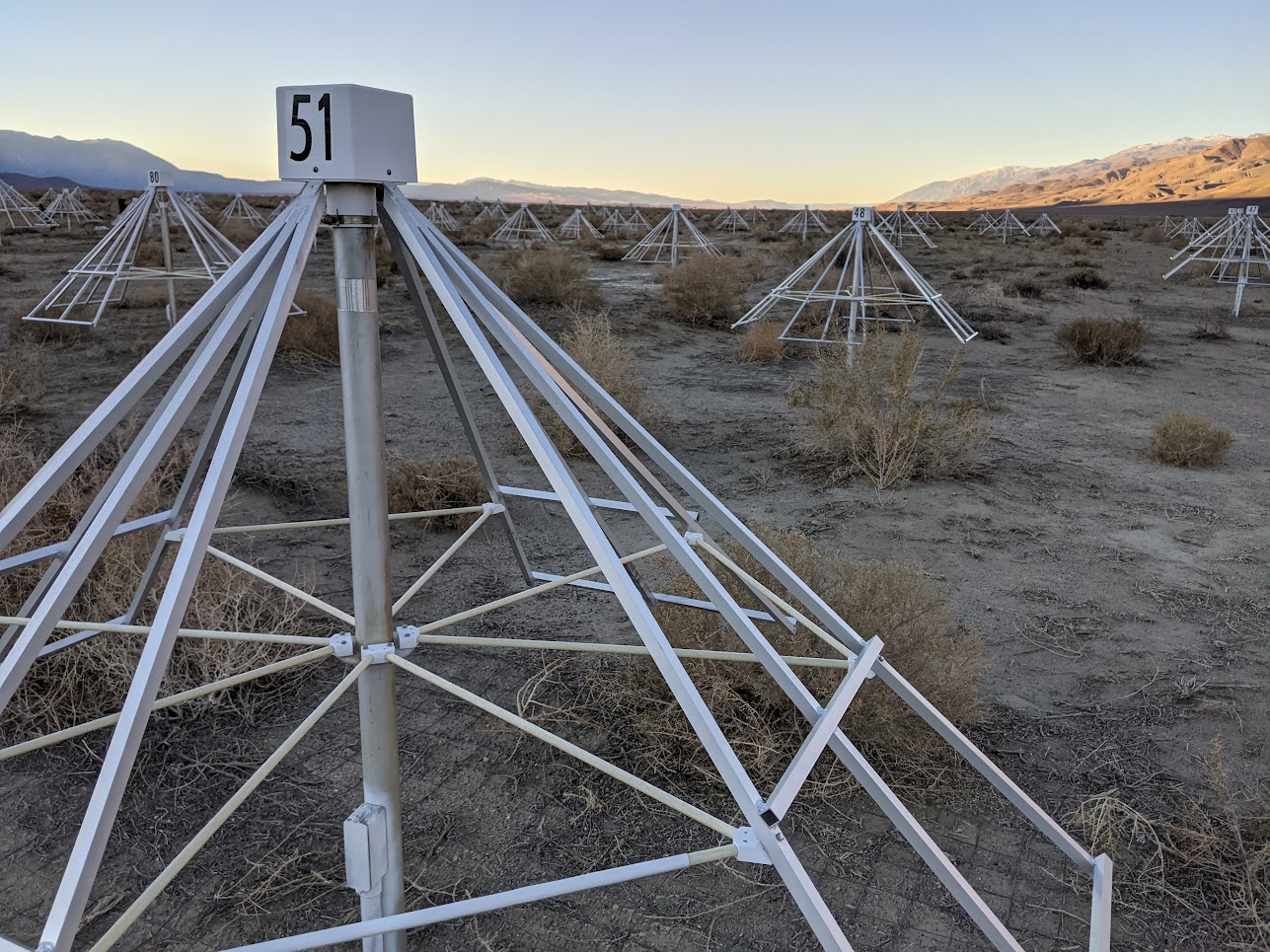 17
Extra slides
18
01-May-2024
2D Gaussian
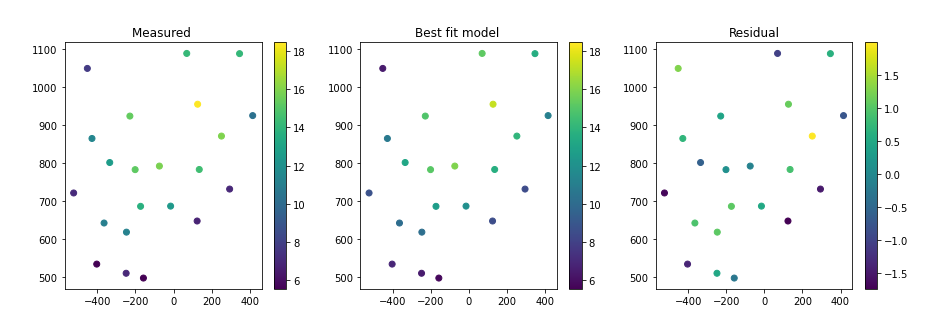 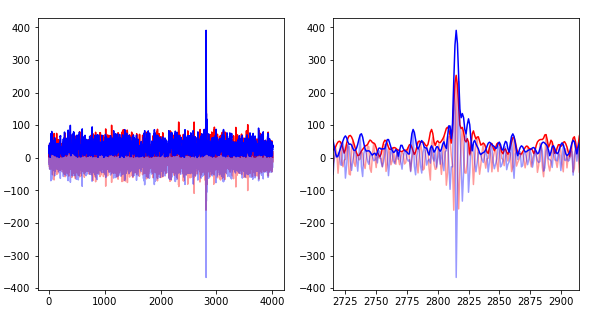 Arrival direction
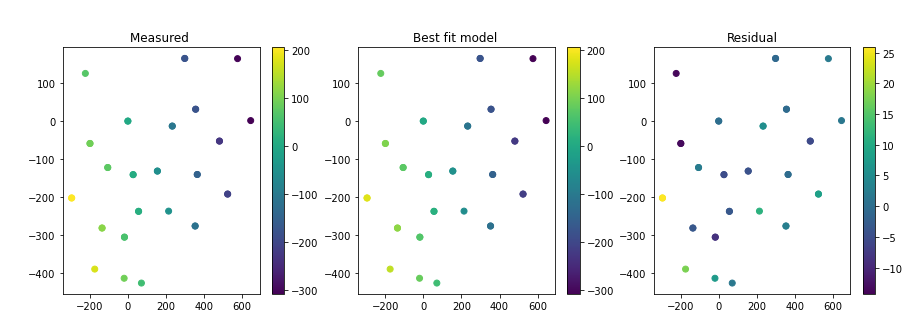 19
Summary of cosmic ray system design goals
20
Cosmic ray composition measurements are the key.
Only accessible via ground-based experiments
Observable by
OVRO-LWA
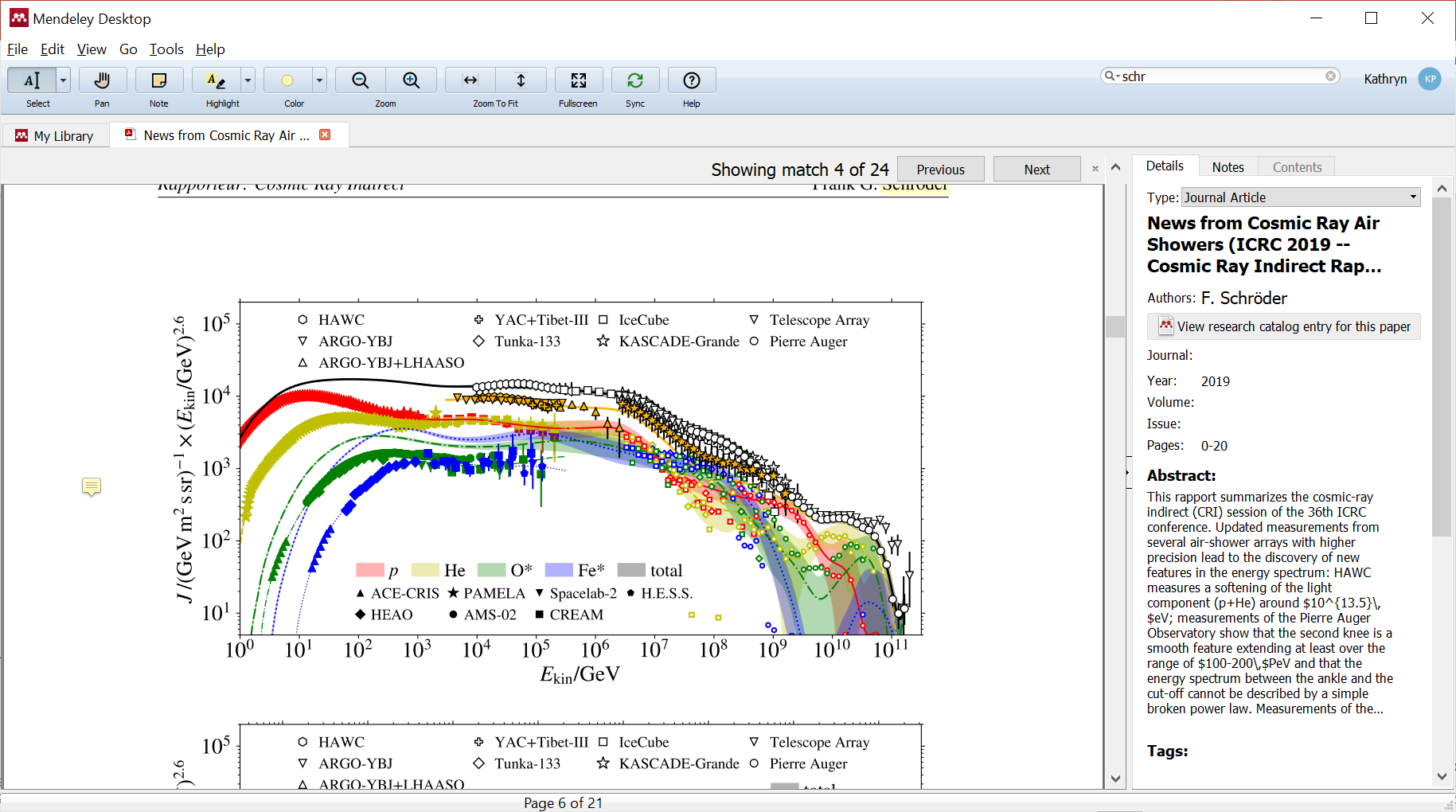 Individual sources may have rigidity-dependent cutoff energies.

Hence shifts in composition are clues to shifts in source classes.
9    10    11    12    13    14    15    16    17    18    19    20
Schroeder 2019
log (E/eV)
21